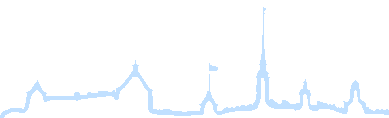 УПРАВЛЕНИЕ ФЕДЕРАЛЬНОГО
 КАЗНАЧЕЙСТВА ПО Г. САНКТ-ПЕТЕРБУРГУ
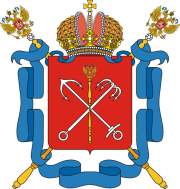 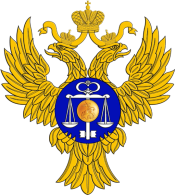 Актуальные вопросы организации и осуществления анализа исполнения бюджетных полномочий органов внутреннего государственного (муниципального) финансового контроля


                                                                          

		                             	          Начальник Отдела 
					           внутреннего контроля и аудита
		                                                           УФК по г. Санкт-Петербургу
					             В.А. Брун
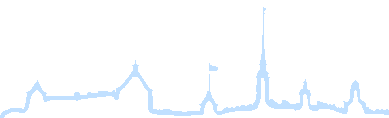 УПРАВЛЕНИЕ ФЕДЕРАЛЬНОГО
 КАЗНАЧЕЙСТВА ПО Г. САНКТ-ПЕТЕРБУРГУ
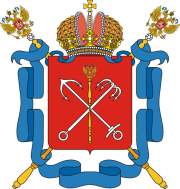 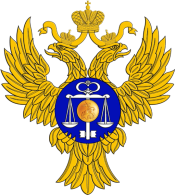 МЕСТНАЯ АДМИНИСТРАЦИЯ
МЕСТНАЯ АДМИНИСТРАЦИЯ
УФК 
ПО Г. САНКТ-ПЕТЕРБУРГУ
ГРАФИК
МЕСТНАЯ АДМИНИСТРАЦИЯ
МЕСТНАЯ АДМИНИСТРАЦИЯ
МЕСТНАЯ АДМИНИСТРАЦИЯ
ВСЕГО
111
14 
РАБОЧИХ ВСТРЕЧ
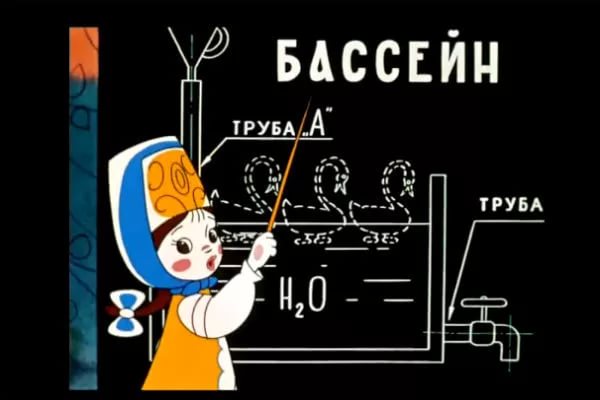 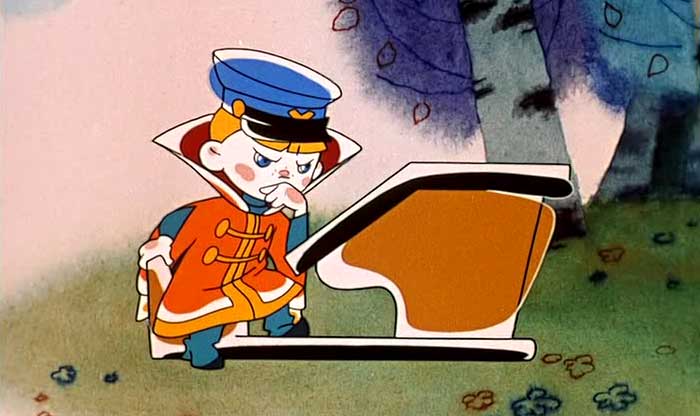 ПРЕДСТАВЛЕНЫ ОТВЕТСТВЕННЫЕ ЛИЦА, ОРГАНИЗОВАН ОБМЕН НЕОБХОДИМОЙ КОНТАКТНОЙ ИНФОРМАЦИЕЙ, ВКЛЮЧАЯ АДРЕСА ЭЛЕКТРОННОЙ ПОЧТЫ, ПРЕДСТАВЛЕНА ПРЕЗЕНТАЦИЯ, АКЦЕНТИРОВАНО ВНИМАНИЕ НА ОСНОВНЫЕ НАРУШЕНИЯ И НЕДОСТАТКИ, ОБСУЖДЕНЫ ВОПРОСЫ ДАЛЬНЕЙШЕГО ВЗАИМОДЕЙСТВИЯ, ДАНЫ, ПО ВОЗМОЖНОСТИ, ОТВЕТЫ НА АКТУАЛЬНЫЕ ВОПРОСЫ
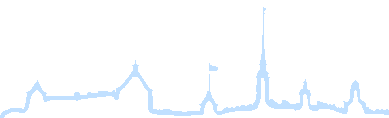 УПРАВЛЕНИЕ ФЕДЕРАЛЬНОГО
 КАЗНАЧЕЙСТВА ПО Г. САНКТ-ПЕТЕРБУРГУ
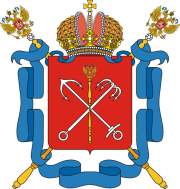 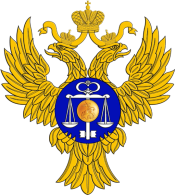 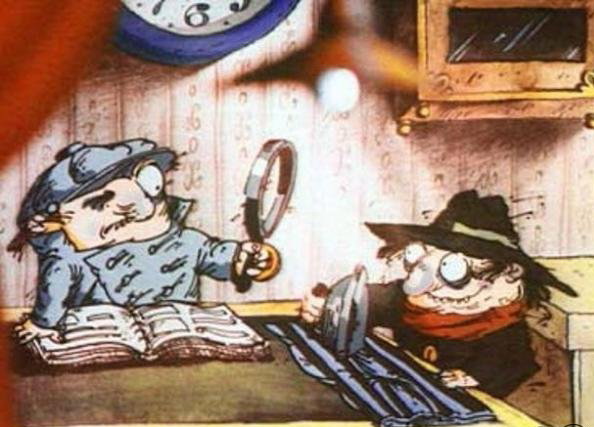 ФЕДЕРАЛЬНОЕ
КАЗНАЧЕЙСТВО
ТОФК
анализ
ТОФК
АНАЛИТИЧЕСКИЕ ОТЧЕТЫ
ТОФК
ОТЧЕТ
ОТЧЕТ
813
ДОКЛАД
ОТЧЕТ
ОРГАНЫ
ВГ(М) ФК
МИНИСТЕРСТВО ФИНАНСОВ
РОССИЙСКОЙ ФЕДЕРАЦИИ
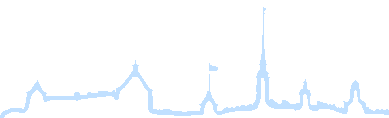 УПРАВЛЕНИЕ ФЕДЕРАЛЬНОГО
 КАЗНАЧЕЙСТВА ПО Г. САНКТ-ПЕТЕРБУРГУ
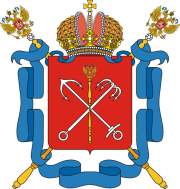 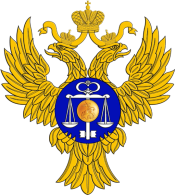 ОРГАН 
ВМФК
пункт 1 статьи 269.2.
БК РФ
пункт 1 статьи 99
44-ФЗ
КОНТРОЛЬ за соблюдением бюджетного законодательства...
ОБЪЕДИНЕНИЕ
КОНТРОЛЬ 
в сфере закупок
КОНТРОЛЬ за полнотой и достоверностью отчетности...
ЕДИНЫЙ
ПОРЯДОК
ПОРЯДОК
ПОРЯДОК
ТРЕБОВАНИЯ
к содержанию
пункт 11
 статьи 99
 44-ФЗ
ТРЕБОВАНИЯ
к содержанию
пункт 3 
статьи 269.2. 
БК РФ
ОТСУТСТВИЕ ВСЕХ НЕОБХОДИМЫХ ТРЕБОВАНИЙ
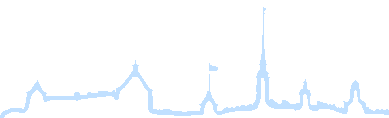 УПРАВЛЕНИЕ ФЕДЕРАЛЬНОГО
 КАЗНАЧЕЙСТВА ПО Г. САНКТ-ПЕТЕРБУРГУ
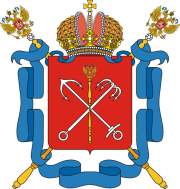 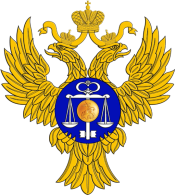 ПРОВЕДЕНЫ
НЕ В РАМКАХ 
ВМФК
ОРГАН 
ВМФК
ПЛАН
контрольной
деятельности
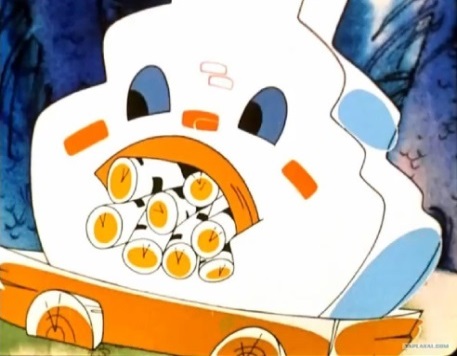 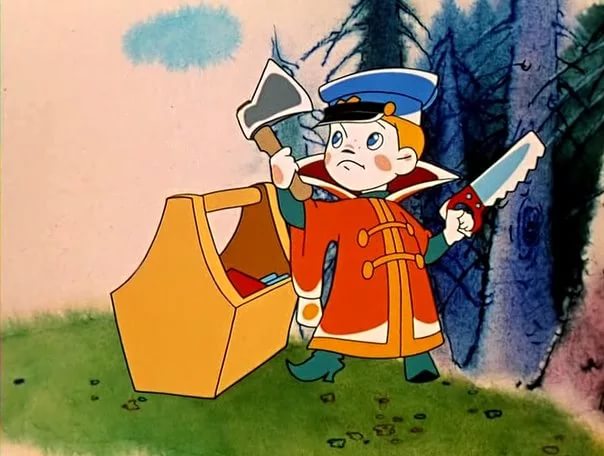 КОНТРОЛЬНЫЕ МЕРОПРИЯТИЯ
АКТ
проверки ведения личных дел и трудовых книжек сотрудников
АКТ
проверки
.......
АКТ
проверки соблюдения требований ведения делопроизводства
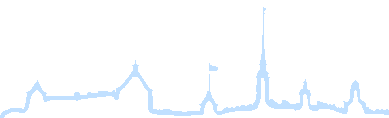 УПРАВЛЕНИЕ ФЕДЕРАЛЬНОГО
 КАЗНАЧЕЙСТВА ПО Г. САНКТ-ПЕТЕРБУРГУ
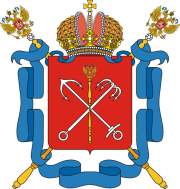 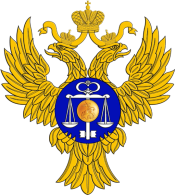 СТАТЬЯ 157 БЮДЖЕТНОГО КОДЕКСА РФ 
«БЮДЖЕТНЫЕ ПОЛНОМОЧИЯ ОРГАНОВ ГОСУДАРСТВЕННОГО (МУНИЦИПАЛЬНОГО) ФИНАНСОВОГО КОНТРОЛЯ
ПУНКТ 4
ДОКУМЕНТ
 НЕ РАЗРАБОТАН
«...ОРГАНЫ ГОСУДАРСТВЕННОГО (МУНИЦИПАЛЬНОГО) ФИНАНСОВОГО КОНТРОЛЯ.....,  ПРОВОДЯТ АНАЛИЗ ОСУЩЕСТВЛЕНИЯ ГЛАВНЫМИ АДМИНИСТРАТОРАМИ БЮДЖЕТНЫХ СРЕДСТВ.....,ВНУТРЕННЕГО ФИНАНСОВОГО КОНТРОЛЯ И ВНУТРЕННЕГО ФИНАНСОВОГО АУДИТА.»
МЕТОДИЧЕСКИЕ РЕКОМЕНДАЦИИ ПО ОСУЩЕСТВЛЕНИЮ ВНУТРЕННЕГО ФИНАНСОВОГО АУДИТА
МЕТОДИЧЕСКИЕ РЕКОМЕНДАЦИИ ПО ОСУЩЕСТВЛЕНИЮ ВНУТРЕННЕГО ФИНАНСОВОГО КОНТРОЛЯ
МЕТОДИКА ВНЕШНЕЙ ОЦЕНКИ КАЧЕСТВА 
ВФК И ВФА, ОСУЩЕСТВЛЯЕМОЙ ОРГАНАМИ ВГ(М)ФК
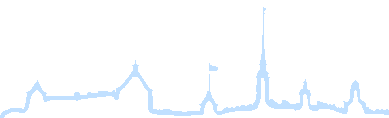 УПРАВЛЕНИЕ ФЕДЕРАЛЬНОГО
 КАЗНАЧЕЙСТВА ПО Г. САНКТ-ПЕТЕРБУРГУ
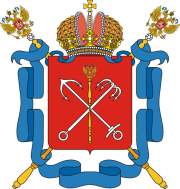 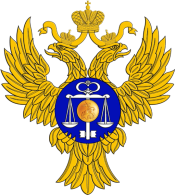 ЗАКЛЮЧЕНИЕ – документ, содержащий мнение, вывод организации, комиссии, специалиста по какому-либо документу или вопросу.
ВГ(М)ФК... осуществлялся 
в полной мере
Деятельность ОВГ(М)ФК... соответствует бюджетному законодательству РФ
ЗАКЛЮЧЕНИЕ
Деятельность ОВГ(М)ФК... не в полной мере соответствует бюджетному законодательству РФ
ВГ(М)ФК... 
осуществлялся 
в неполной мере
ВЫВОДЫ
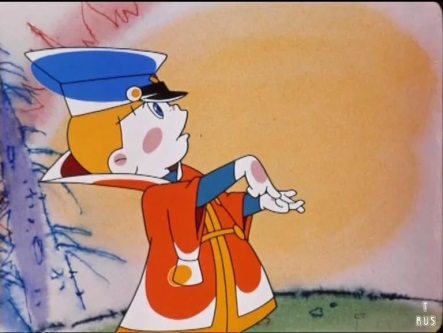 ВГ(М)ФК...  
не осуществлялся
Деятельность ОВГ(М)ФК...
не соответствует бюджетному законодательству РФ
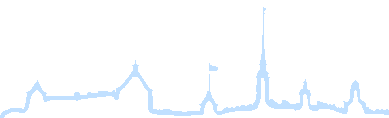 УПРАВЛЕНИЕ ФЕДЕРАЛЬНОГО
 КАЗНАЧЕЙСТВА ПО Г. САНКТ-ПЕТЕРБУРГУ
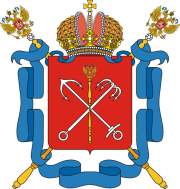 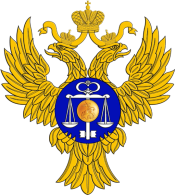 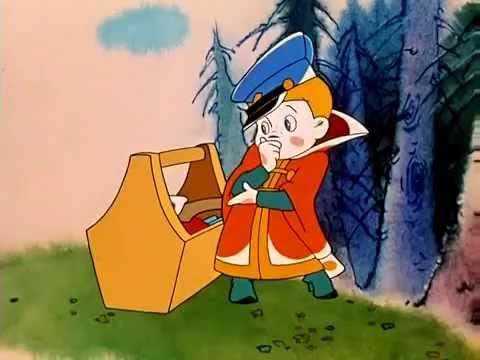 ПРОЕКТ 
ПОРЯДКА ПРОВЕДЕНИЯ АНАЛИЗА 
ИСПОЛНЕНИЯ БЮДЖЕТНЫХ ПОЛНОМОЧИЙ
?
ВРУЧЕНИЕ ЛИБО НАПРАВЛЕНИЕ ЗАПРОСА УФК О ПРЕДОСТАВЛЕНИИ ДОКУМЕНТОВ И ИНФОРМАЦИИ ОБ ИСПОЛНЕНИИ БЮДЖЕТНЫХ ПОЛНОМОЧИЙ ОРГАНУ КОНТРОЛЯ
ПУНКТ 4.5
НАПРАВЛЕНИЕ ЗАКЛЮЧЕНИЯ ПО РЕЗУЛЬТАТАМ АНАЛИЗА ИСПОЛНЕНИЯ БЮДЖЕТНЫХ ПОЛНОМОЧИЙ ОРГАНА КОНТРОЛЯ НЕПОСРЕДСТВЕННО В АДРЕС ОРГАНА КОНТРОЛЯ
ПУНКТ 5.2
ЗАПРАШИВАЕМЫЕ УФК ДОКУМЕНТЫ ПРЕДОСТАВЛЯЮТСЯ
 В ВИДЕ КОПИЙ, ЗАВЕРЕННЫХ ОРГАНАМИ КОНТРОЛЯ
ПУНКТ 4.7
ЗАКЛЮЧЕНИЕ - ВЫСШЕМУ ДОЛЖНОСТНОМУ ЛИЦУ СУБЪЕКТА РФ, ЛИБО ГЛАВЕ МУНИЦИПАЛЬНОГО ОБРАЗОВАНИЯ
ЗАПРОС – В АДРЕС МЕСТНОЙ АДМИНИСТРАЦИИ
МНЕНИЕ
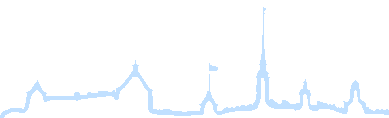 УПРАВЛЕНИЕ ФЕДЕРАЛЬНОГО
 КАЗНАЧЕЙСТВА ПО Г. САНКТ-ПЕТЕРБУРГУ
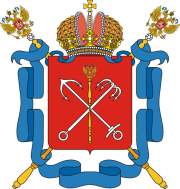 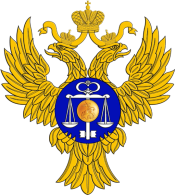 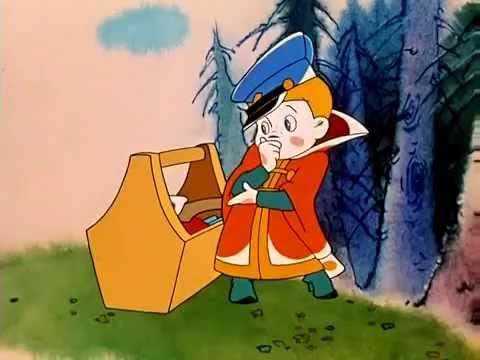 ПРОЕКТ 
ПОРЯДКА ПРОВЕДЕНИЯ АНАЛИЗА ИСПОЛНЕНИЯ БЮДЖЕТНЫХ ПОЛНОМОЧИЙ
?
ЗАПРОС В МЕСТНУЮ АДМИНИСТРАЦИЮ ПЕРЕД  ИЗДАНИЕМ КАЖДОГО ПРИКАЗА
ОПРЕДЕЛЕНЫ ТРЕБОВАНИЯ К СОДЕРЖАНИЮ ПРИКАЗА О ПРОВЕДЕНИИ АНАЛИЗА В ОТНОШЕНИИ ДЕЯТЕЛЬНОСТИ ОРГАНА КОНТРОЛЯ, В ТОМ ЧИСЛЕ ПРИКАЗ ДОЛЖЕН СОДЕРЖАТЬ НАИМЕНОВАНИЕ ОРГАНА КОНТРОЛЯ
ПУНКТ 4.1
В ПРИКАЗЕ О ПРОВЕДЕНИИ АНАЛИЗА В ОТНОШЕНИИ ОРГАНА КОНТРОЛЯ ЦЕЛЕСООБРАЗНО УКАЗЫВАТЬ МЕСТНУЮ АДМИНИСТРАЦИЮ, РАСПОРЯЖЕНИЕМ КОТОРОЙ СОЗДАН ОРГАН ВНУТРЕННЕГО МУНИЦИПАЛЬНОГО ФИНАНСОВОГО КОНТРОЛЯ ЛИБО НАЗНАЧЕНО ДОЛЖНОСТНОЕ ЛИЦО (ЛИЦА)
МНЕНИЕ
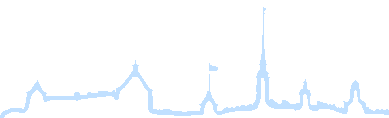 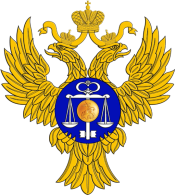 УПРАВЛЕНИЕ ФЕДЕРАЛЬНОГО
 КАЗНАЧЕЙСТВА ПО Г. САНКТ-ПЕТЕРБУРГУ
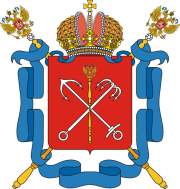 ПРЕДЛОЖЕНИЯ ПО СОВЕРШЕНСТВОВАНИЮ КОНТРОЛЬНОЙ ДЕЯТЕЛЬНОСТИ
1
2
3
ЗАДАЧИ
4
5
6
7
ПОЛУЧЕНИЕ ИНФОРМАЦИИ О ВЫПОЛНЕНИИ РЕКОМЕНДАЦИЙ
8
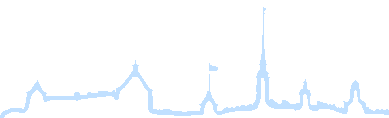 УПРАВЛЕНИЕ ФЕДЕРАЛЬНОГО
 КАЗНАЧЕЙСТВА ПО Г. САНКТ-ПЕТЕРБУРГУ
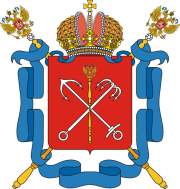 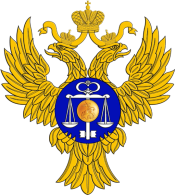 ПРИКАЗ 
ФЕДЕРАЛЬНОГО КАЗНАЧЕЙСТВА
от 11 октября 2016 года № 368
ВЫРАБОТКА ПРЕДЛОЖЕНИЙ ПО РАЗВИТИЮ МЕЖВЕДОМСТВЕННОГО ВЗАИМОДЕЙСТВИЯ В СФЕРЕ ВНУТРЕННЕГО ГОСУДАРСТВЕННОГО ФИНАНСОВОГО КОНТРОЛЯ
СОВЕРШЕНСТВОВАНИЕ НОРМАТИВНЫХ ПРАВОВЫХ АКТОВ РФ ПО ВОПРОСАМ ВНУТРЕННЕГО ГОСУДАРСТВЕННОГО ФИНАНСОВОГО КОНТРОЛЯ
СОВЕТ
 по вопросам 
ВГФК
ЦЕЛИ
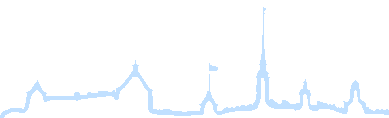 УПРАВЛЕНИЕ ФЕДЕРАЛЬНОГО
 КАЗНАЧЕЙСТВА ПО Г. САНКТ-ПЕТЕРБУРГУ
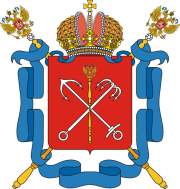 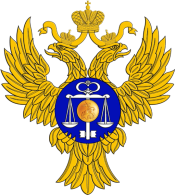 СПАСИБО ЗА ВНИМАНИЕ